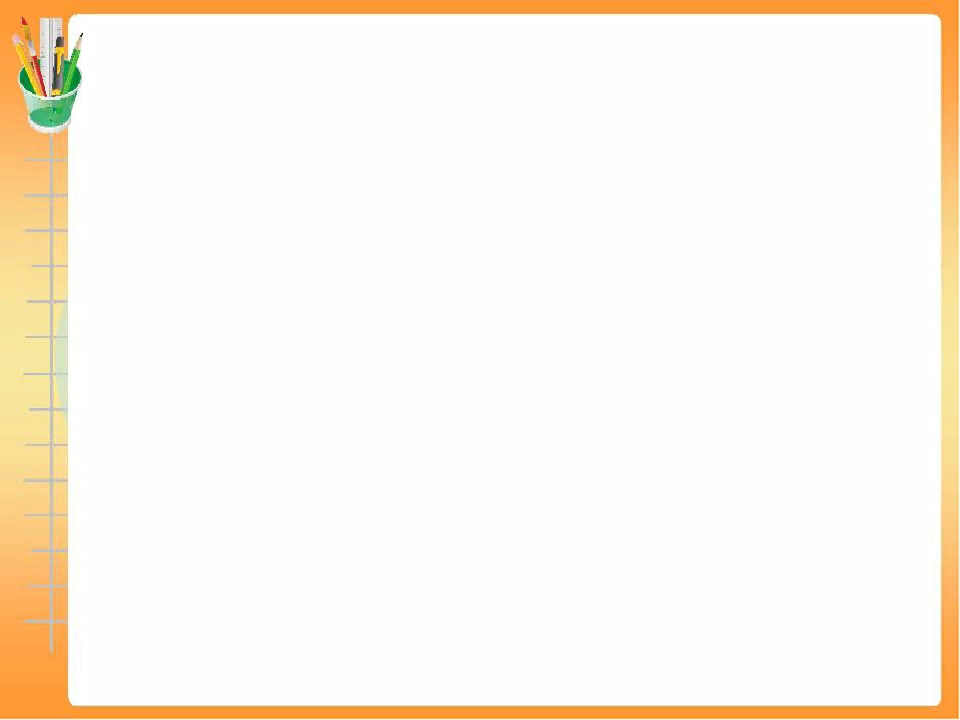 Муниципальное автономное дошкольное образовательное учреждение детский сад № 46 
Г. Ангарск
Формирование элементарных математических представлений
Тема: Состав числа 14.
Подготовила и провела Абдуллаева Валерия Валерьевна
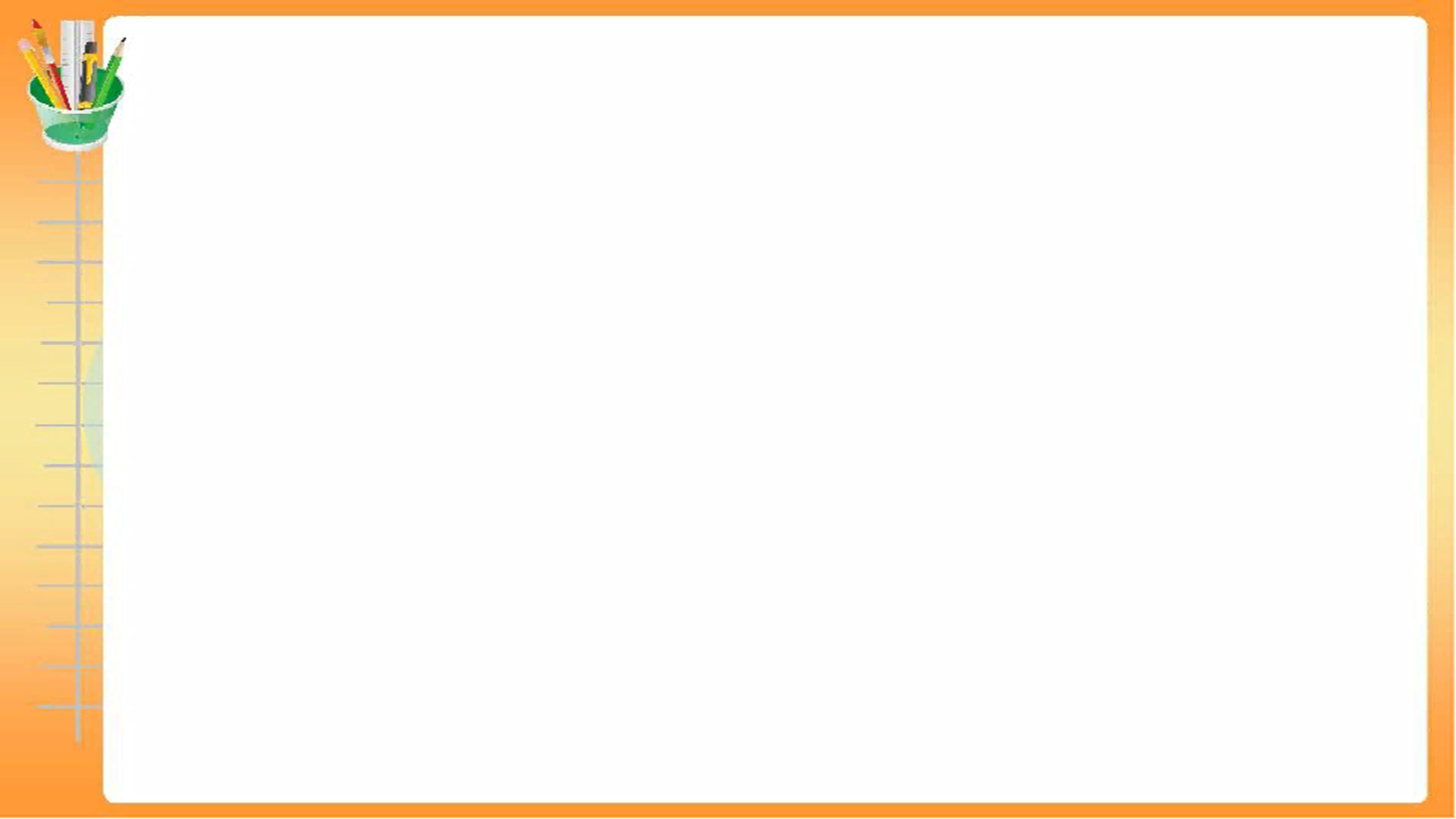 Состав числа 14
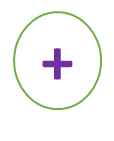 +
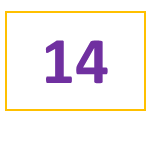 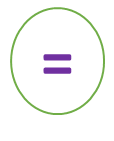 7
=
14
10
4
7
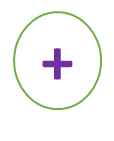 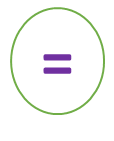 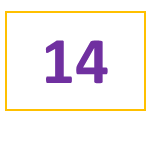 1
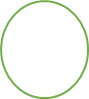 13
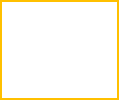 8
=
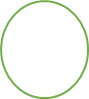 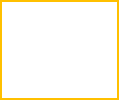 6
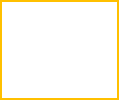 +
14
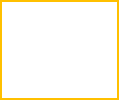 =
14
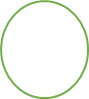 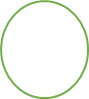 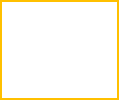 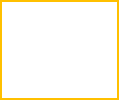 +
9
5
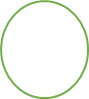 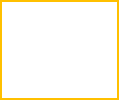 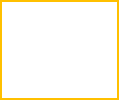 =
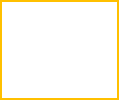 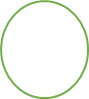 11
+
3
14
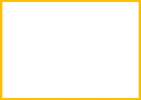 +
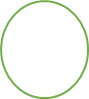 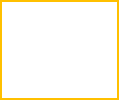 =
14
12
2
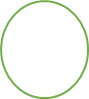 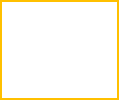 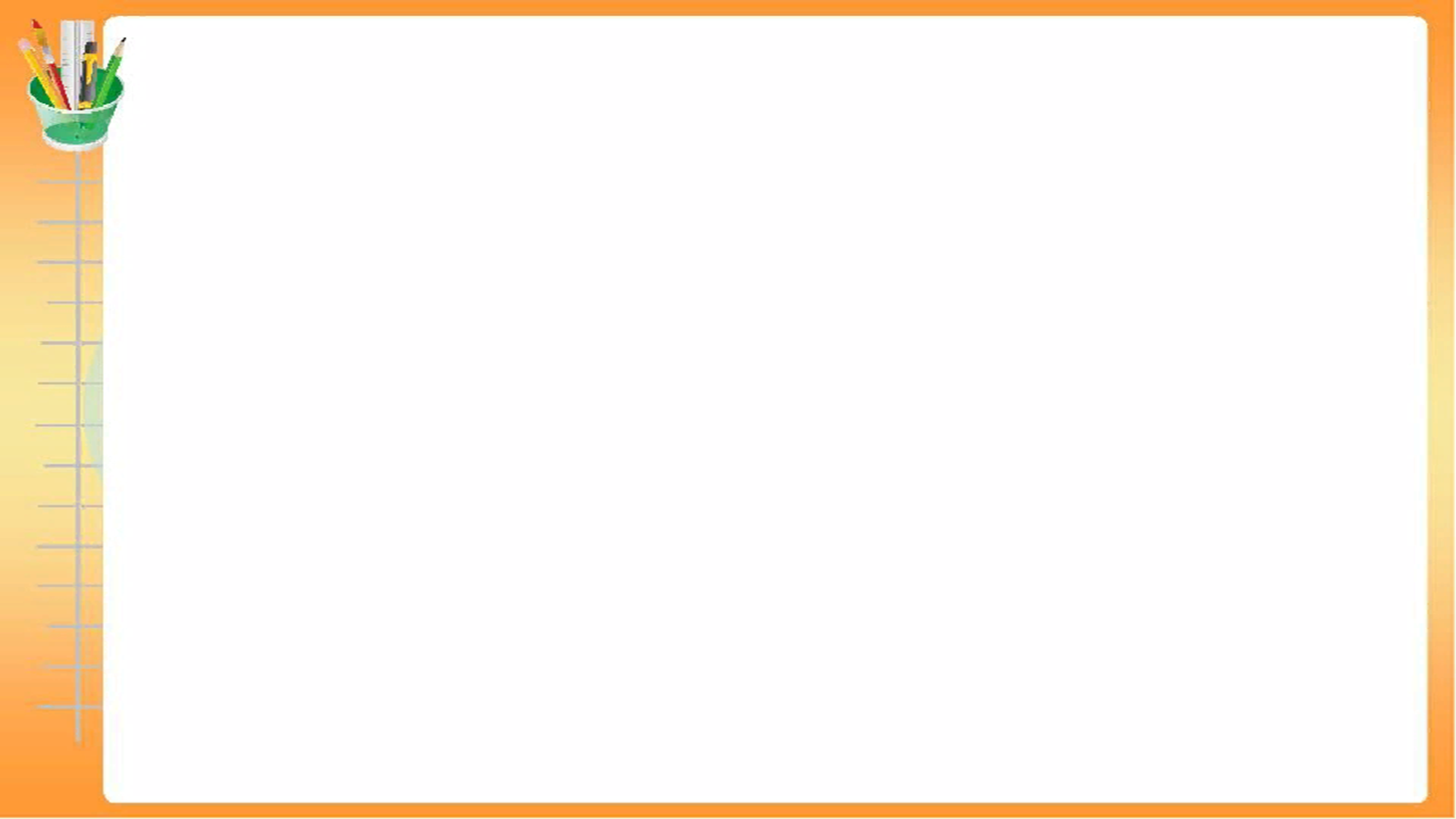 Составьте условия задачи и запишите ее решение
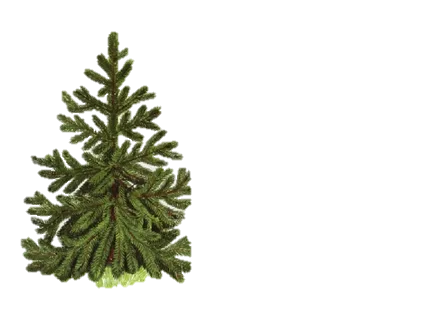 На елке было 14 шишек. Белка сорвала 4. 
Сколько шишек осталось на елке?
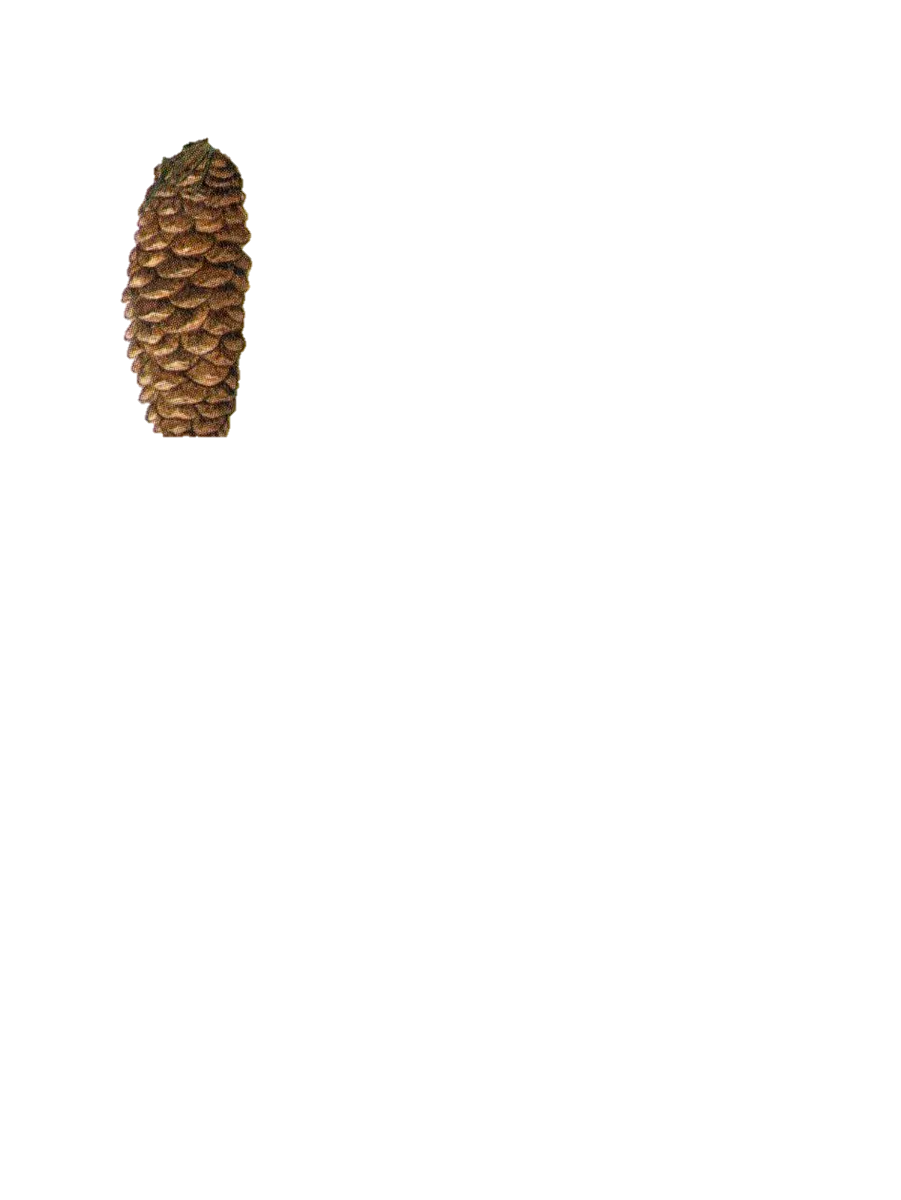 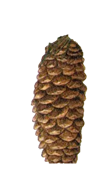 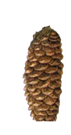 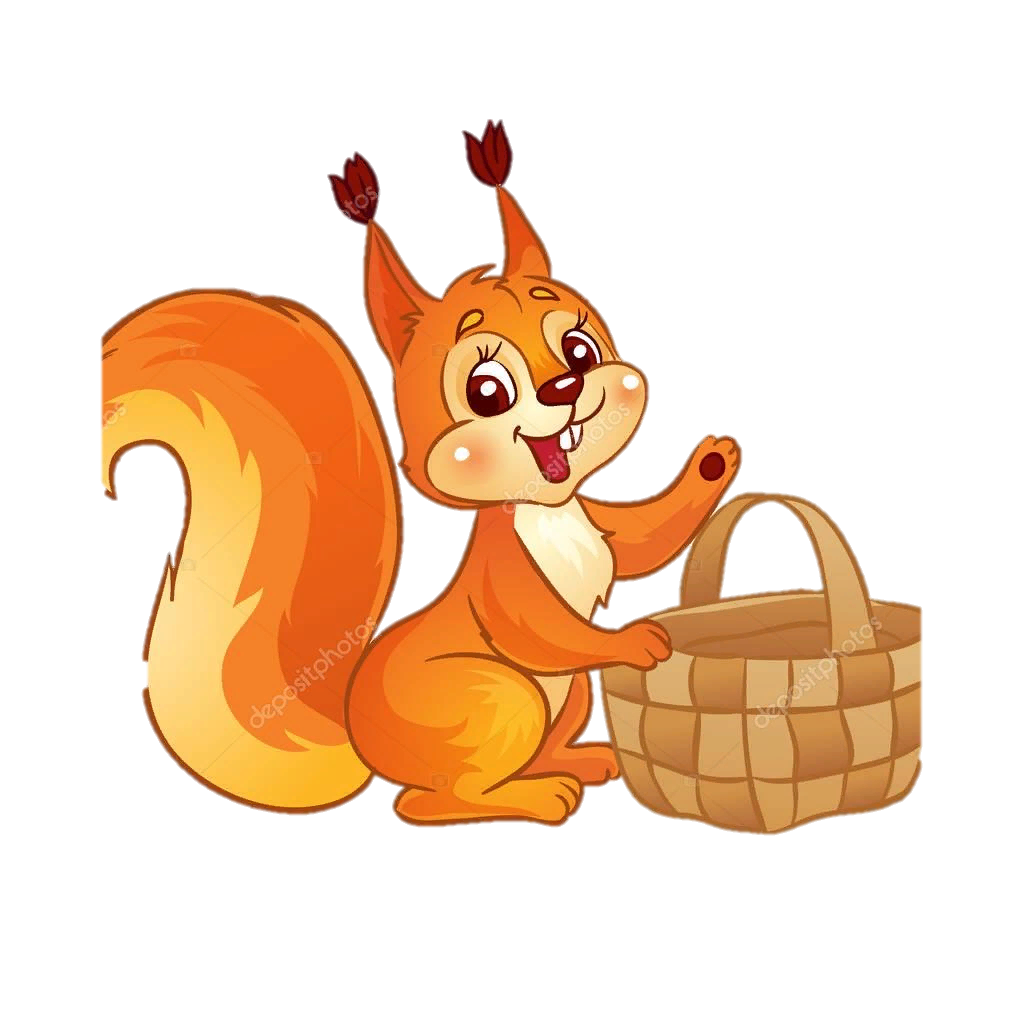 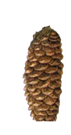 10
-
4
=
14
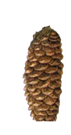 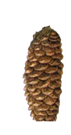 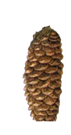 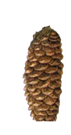 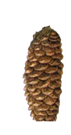 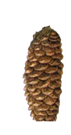 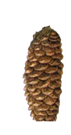 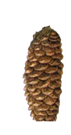 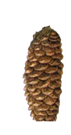 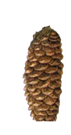 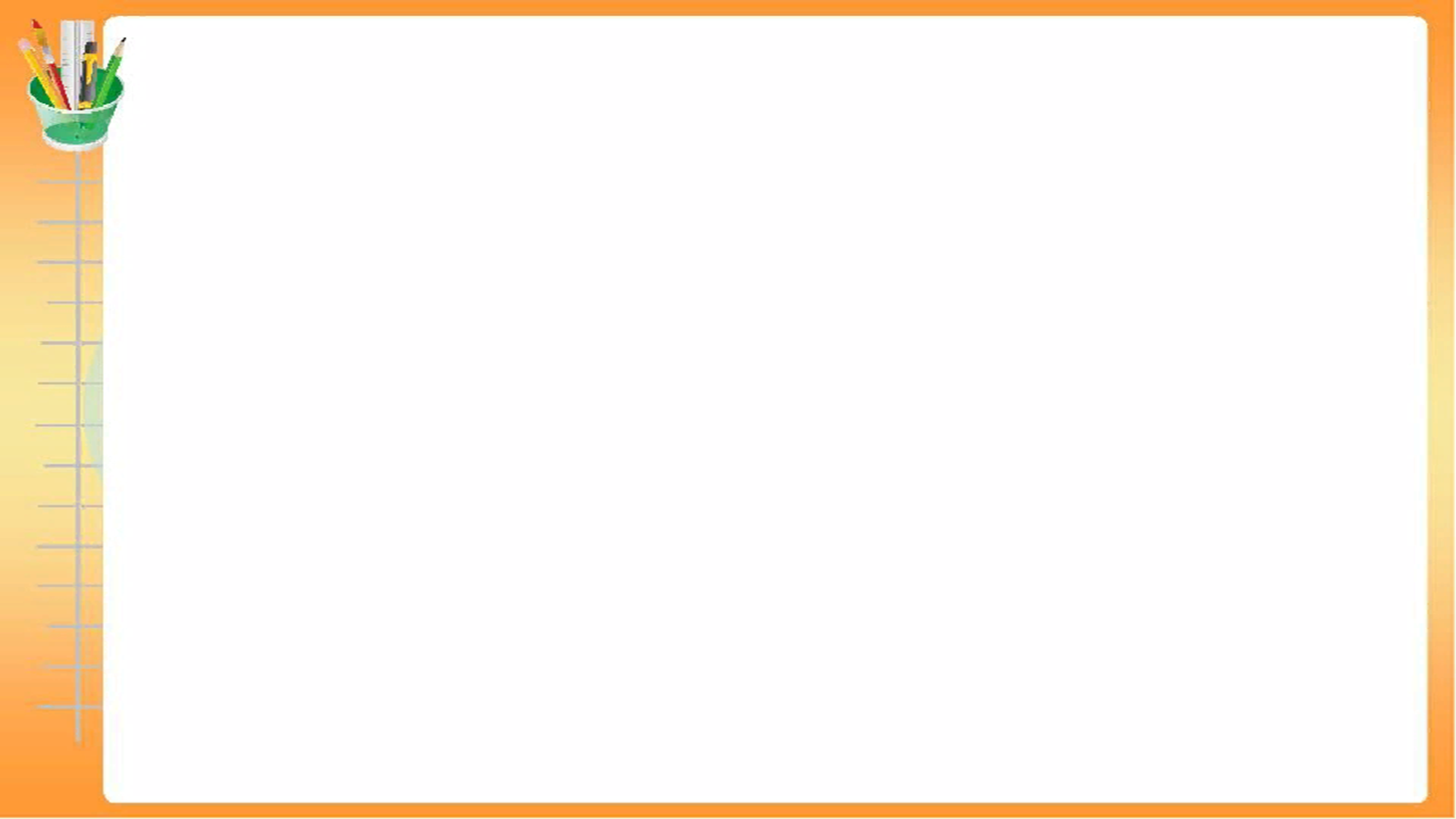 Игра «помоги ребятам составить  число 14»
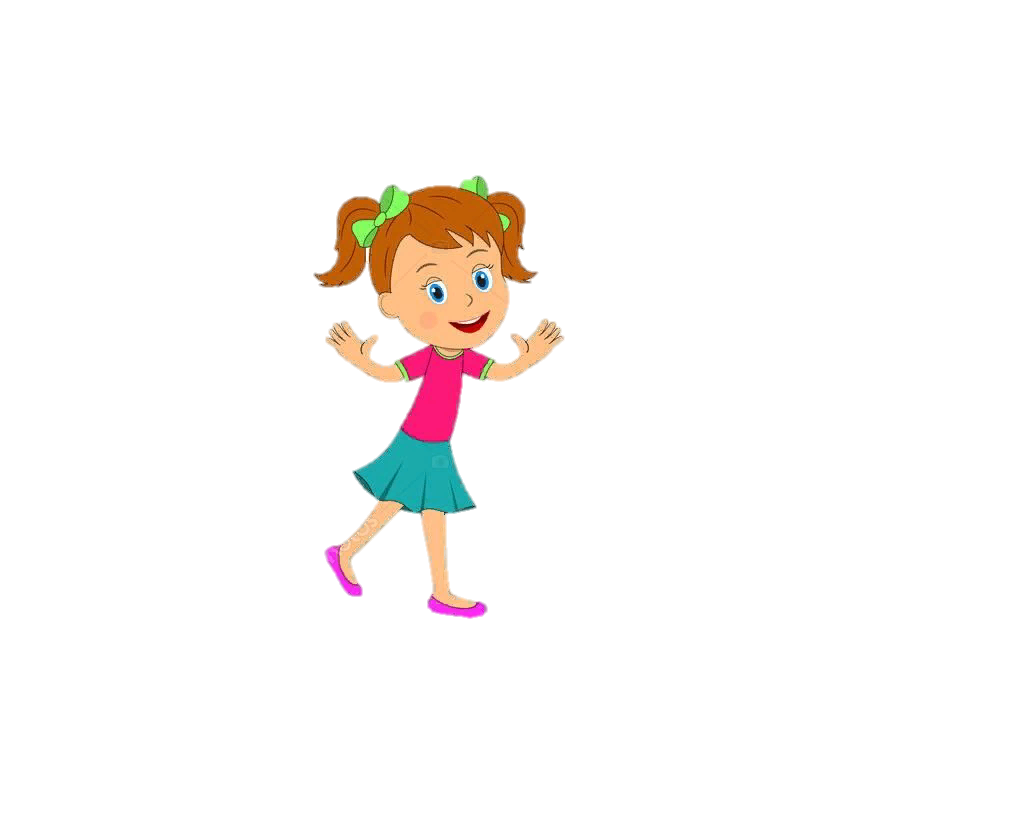 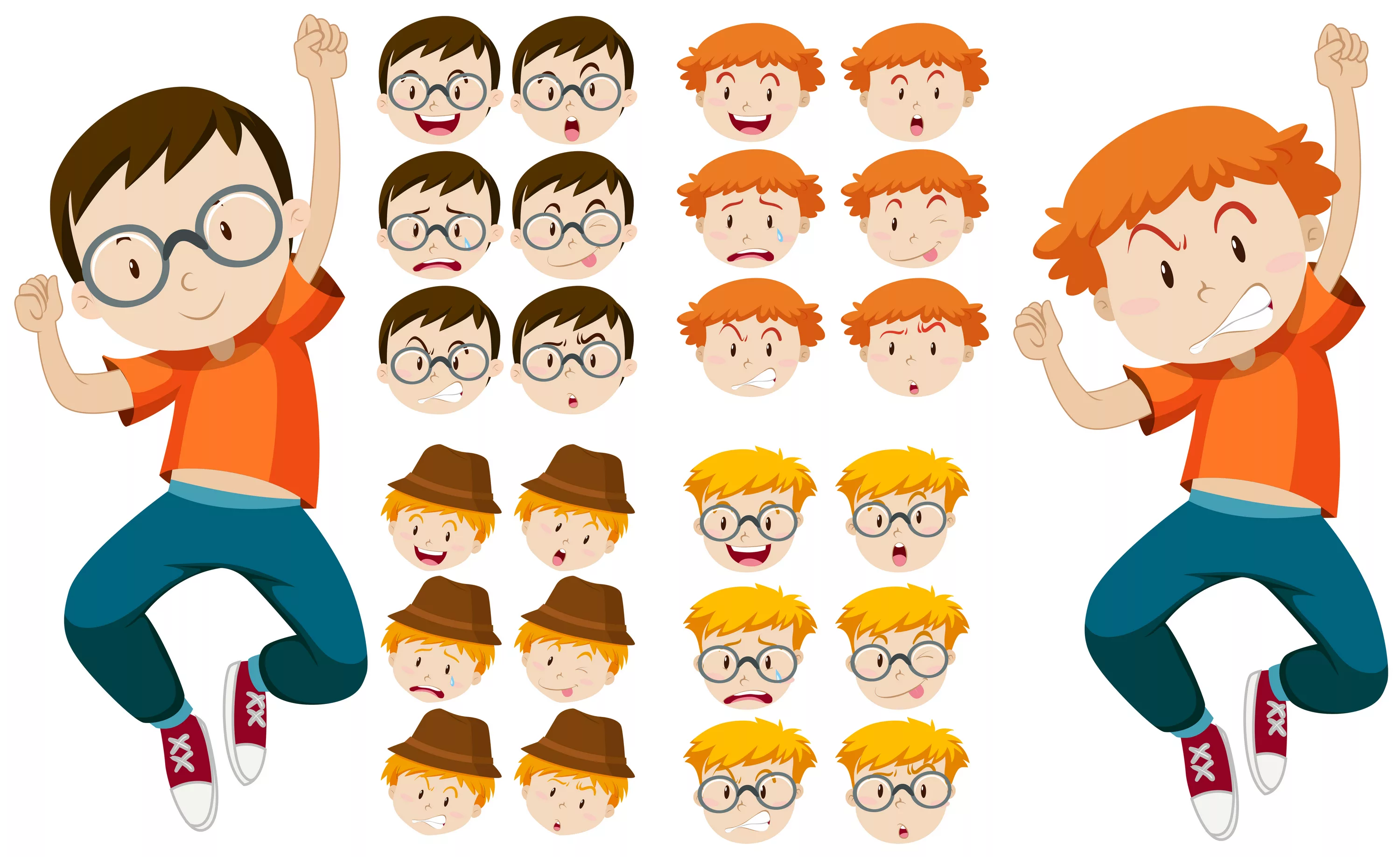 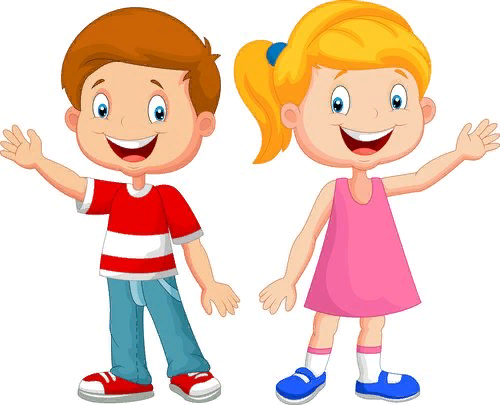